LDN INVENTORY STUDY
Nosiseko Mashiyi
SANSA
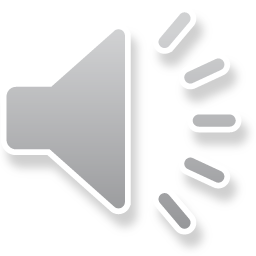 Outline
Introduction/Background
Aims & Objectives
Results 
Conclusion
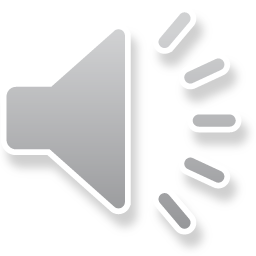 Introduction/Background
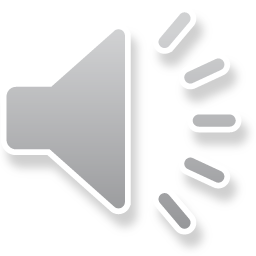 Objectives of the Inventory Study
Aim:
To provide an inventory of existing tools, data, projects, and initiatives that are related to earth observation-based monitoring and assessment of land degradation in Africa in order to promote collaborations as well as the identification of gaps and opportunities across Africa.
Objectives
Present a bibliometric inventory of LDN-related research and activities. 
Determination of land degradation neutrality baseline using the bibliometric inventory for various countries in Africa. 
Using bibliometric analysis and other available means to identify various stakeholders to elicit information on LDN-related research and activities such as methodological approaches, (sub)national trends and drivers of land degradation and existing land management practices, polity and governance across Africa. 
Highlight the spatial pattern of LDN-related research and activities across Africa.
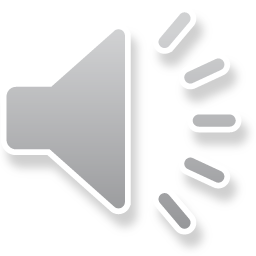 Results
RESULTS (BIBLIOMETRIC ANALYSIS)
Country Production and land degradation monitoring
From 261 documents, the country by country production returned a total number of 87 documents from South Africa, this is followed by Ethiopia with a total number of 44 and Kenya with 42 (Figure 2). 

From the bibliometric assessment, the use of Earth observation stands out as an efficient and effective means to monitor land degradation across Africa (Figure 3).
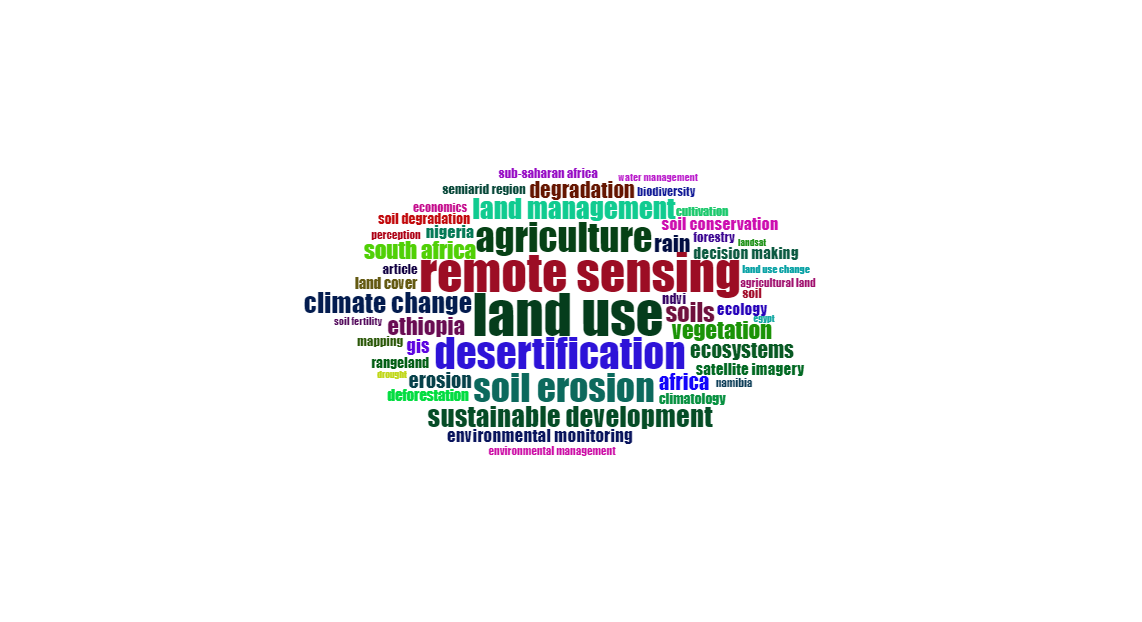 Figure 3: Land degradation monitoring word cloud
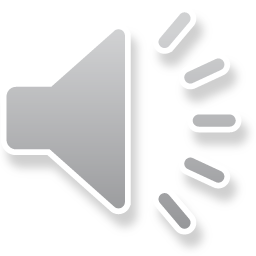 Results
RESULTS (BIBLIOMETRIC ANALYSIS)
Support and funding for LDN activities directly or indirectly has been received from (1986 – 2021): 

United States Agency for International Development (USAID), 
Consultative Group for International Agricultural Research (CGIAR), 
National Key R and D program China, 
National Science Foundation of China, 
Alternative Carbon Investments in Ecosystem for Poverty Alleviation,
German Academic Exchange Service, 
Leslie Hill Succulent Karoo Trust, 
Nile-Nexus, 
Dutch Embassy, 
Nitidae, 
National Association of Technical Research (ANRT), 
French Agricultural Research Centre for International Development,
Alexander von Humbolt Foundation, among others
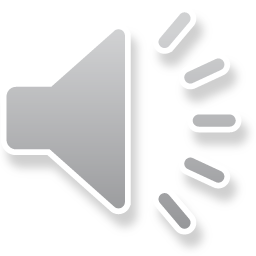 Results
RESULTS (SURVEY: QUESTIONNAIRE AND KII)
Survey participants: distribution and demographics
A total of 33 respondents across 12 African countries provided insights into the questions raised on LDN across Africa (Figure 4). 

In addition, 15 key informants across 13 African countries gave their opinions on various questions about LDN operations across Africa.
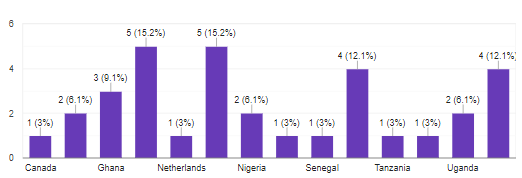 Botswana, Burkina Faso, Benin, Djibouti, Eswatini, Ethiopia, Ghana, Kenya, Madagascar,
Malawi, Namibia, Nigeria, South Sudan, South Africa, Senegal, Tunisia, Tanzania, Uganda, Zimbabwe
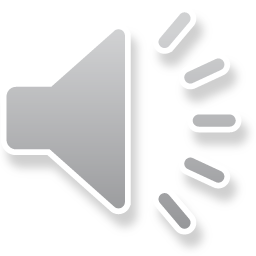 Results
RESULTS (SURVEY: QUESTIONNAIRE AND KII)
Land degradation: contributors and spatial variation
Land degradation activities across the continent are induced due to soil erosion, landuse/landcover and other related activities (Figure 5).

These contributors lead to land degradation and their persistence will worsen without rapid remedial action.

In terms of spatial variation, land degradation problems are particularly severe in the driest parts of the continent.
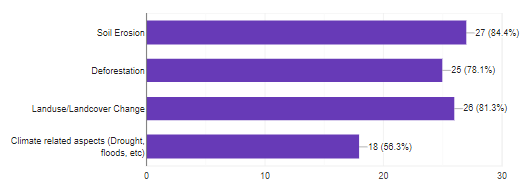 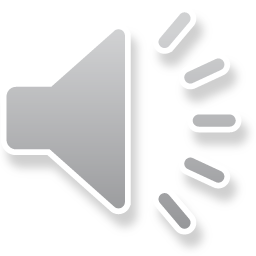 Results
RESULTS (SURVEY: QUESTIONNAIRE AND KII)
Land degradation neutrality: mechanisms, awareness and framework
Country-specific land degradation neutrality activities include land degradation monitoring and assessment, The Great Green Wall Project, conservative agriculture, afforestation, sustainable water harvesting approaches among others.

The level of activities regarding land degradation neutrality activities in Africa suggests the continent's priority on the environment. 

Despite the advances, activities, product usage, and state of knowledge in Africa regarding land degradation neutrality, there is still a lack of coherent and systematic continent-wide inventory of efforts and co-benefits of improved land management.
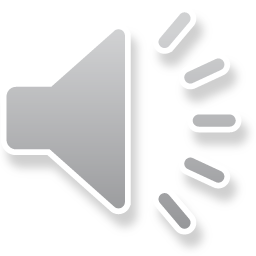 Results
RESULTS (SURVEY: QUESTIONNAIRE AND KII)
Land degradation neutrality: mechanisms, awareness and framework
The low level of activities across African countries could be tied to the level of awareness about LDN.

On a scale of 1 to 5 (very weak to very strong), the level of awareness in Africa is just between not too weak and not too strong (Figure 7 ).
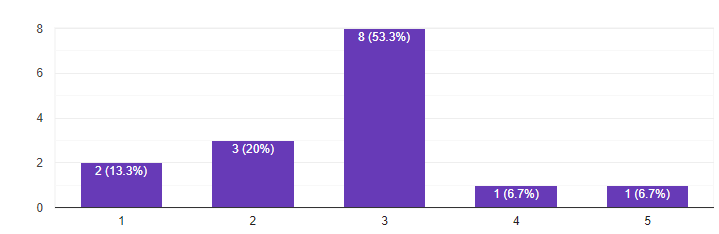 Figure 7: LDN awareness across Africa
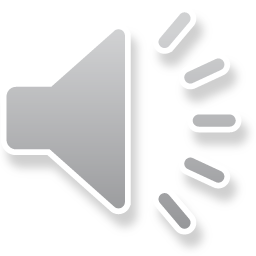 Results
RESULTS (SURVEY: QUESTIONNAIRE AND KII)
Land degradation neutrality: mechanisms, awareness and framework
The low level of activities across African countries could be tied to the level of awareness about LDN.

On a scale of 1 to 5 (very weak to very strong), the level of awareness in Africa is just between not too weak and not too strong (Figure 7 ).
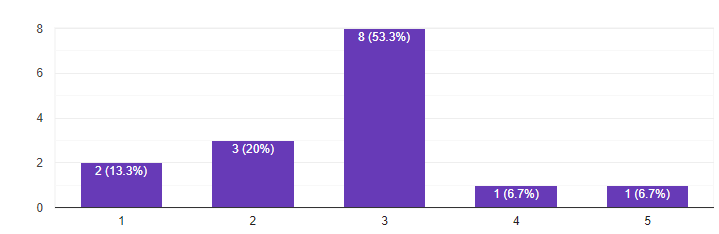 Figure 7: LDN awareness across Africa
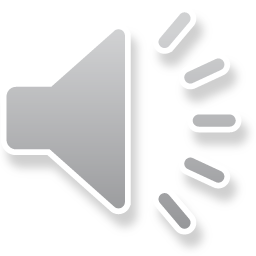 Results
RESULTS (SURVEY: QUESTIONNAIRE AND KII)
Land degradation neutrality: Earth Observation
Despite the established knowledge that Earth Observation is a useful and effective tool regarding LDN, the pace of development in Africa is still not as expected as a result of:

An inadequate human capacity gap in the area of technological knowledge and resources.
Monitoring is pegged on other data sets related to the soil such as soil carbon which may not be available at the scales required and up to date.
Integration of very high-resolution datasets, social and economic valuation of land degradation is still rudimentary.
Lack of funding and community engagement
Lack of appropriate data on ecosystem conditions - this limits the ability to assess the threat status of ecosystem types comprehensively. 
Little or absence of standards, policies, regulations, licenses, technical logistics and follow-ups.
There is no unified system and agreed indicators to be used for monitoring progress on LDN projects.
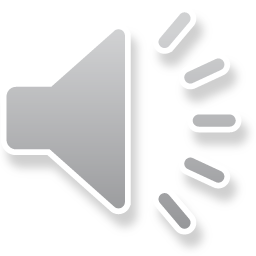 Results
RESULTS (SURVEY: QUESTIONNAIRE AND KII)
Land degradation neutrality: knowledge production and finance

The UNCCD’S goal of land degradation neutrality (LDN) is to halt and reverse land degradation by 2030. 

However, despite this laudable effort, only few countries have participated in the Changwon Initiative, which suggests that LDN is still emerging and requires intense effort to ensure that it is widely known and embraced globally and across Africa.

61.7% of the respondents affirmed that their government is not prepared to finance LDN from the national budget while the rest posited that their government would finance LDN from the national budget.
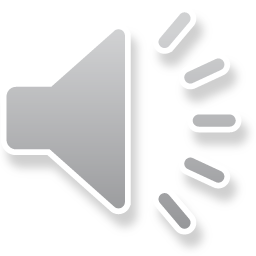 Results
RESULTS (SURVEY: QUESTIONNAIRE AND KII)
Land degradation neutrality: Recommendations

In ensuring the maximum participation of countries in LDN, there is a need for African countries to be more present and conscious of activities surrounding LDN activities across the continent. 

In addition, the respondents also provided insights into how LDN can be operationalized across the continent;
          - development of technology to monitor land degradation hotspots
          - create a large awareness campaign – training, school curricular
        - Setting a financing mechanism that has eligibility for countries willing to match the grant on a 50:50 basis
          - Implementation of LDN must be coordinated with the responsible ministry of environment & UNCCD
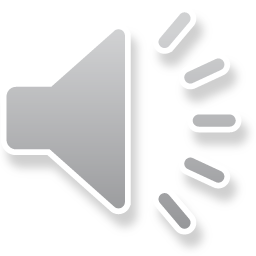 Conclusion
Various activities geared towards LDN directly or indirectly are existing across Africa. Most of these countries rely on the use of open-source EO products especially Landsat and Sentinel.

It can be stated that some countries in Africa have made progress on setting baselines.

However, there is the need to correct the misplaced intent of the concept, hence campaign, activities and studies are needed across the continent.
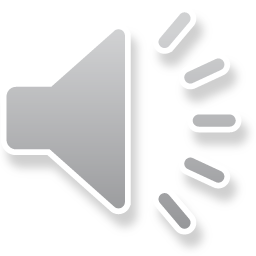 Conclusion
In addition, evidence points to a lack of national capabilities for key technical activities and assessments that support LDN implementation.

Therefore, there is a need for conscious effort on the part of the government and other stakeholders to do more by leveraging various declarations and statements available on LDN. 

Government should integrate LDN into national development planning and budgeting processes.
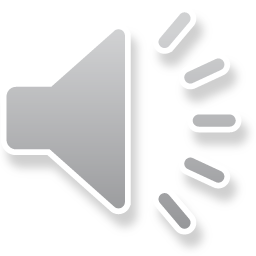 Acknowledgement
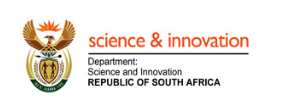 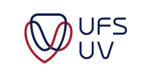 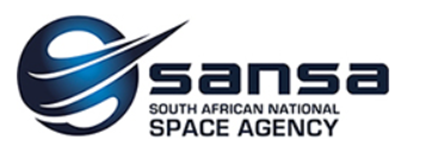 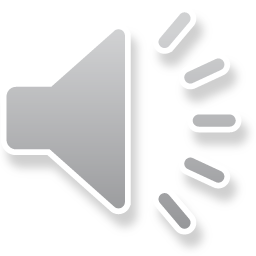 Thank you
Questions?
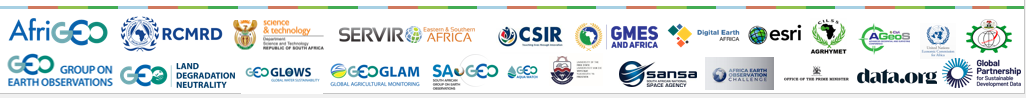 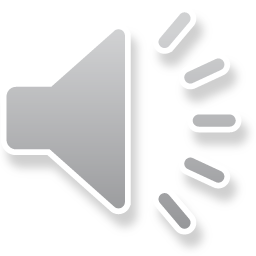